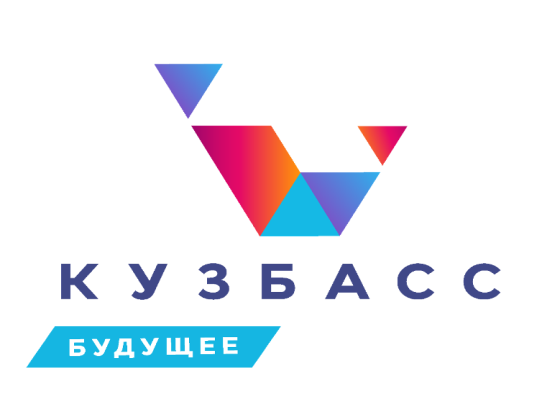 О РЕАЛИЗАЦИИ ПРОГРАММ НАЧАЛЬНОГО ОБЩЕГО И ОСНОВНОГО ОБЩЕГО ОБРАЗОВАНИЯ В СООТВЕТСТВИИ С ТРЕБОВАНИЯМИ ОБНОВЛЕННЫХ ФГОС В 2022 ГОДУ
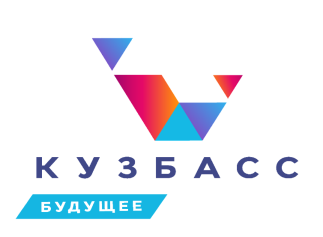 УТВЕРЖДЕНИЕ ФЕДЕРАЛЬНЫХ ГОСУДАРСТВЕННЫХ ОБРАЗОВАТЕЛЬНЫХ СТАНДАРТОВ
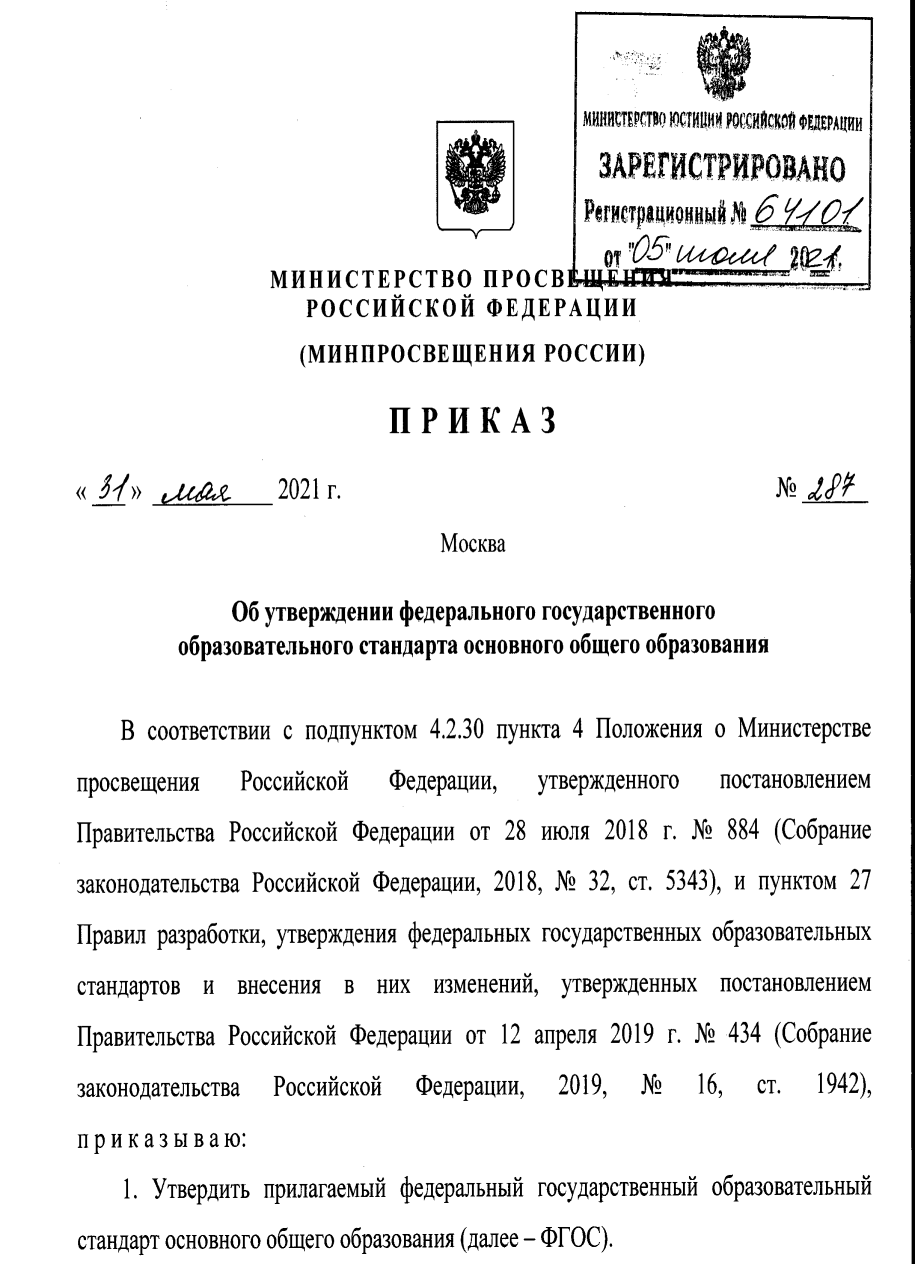 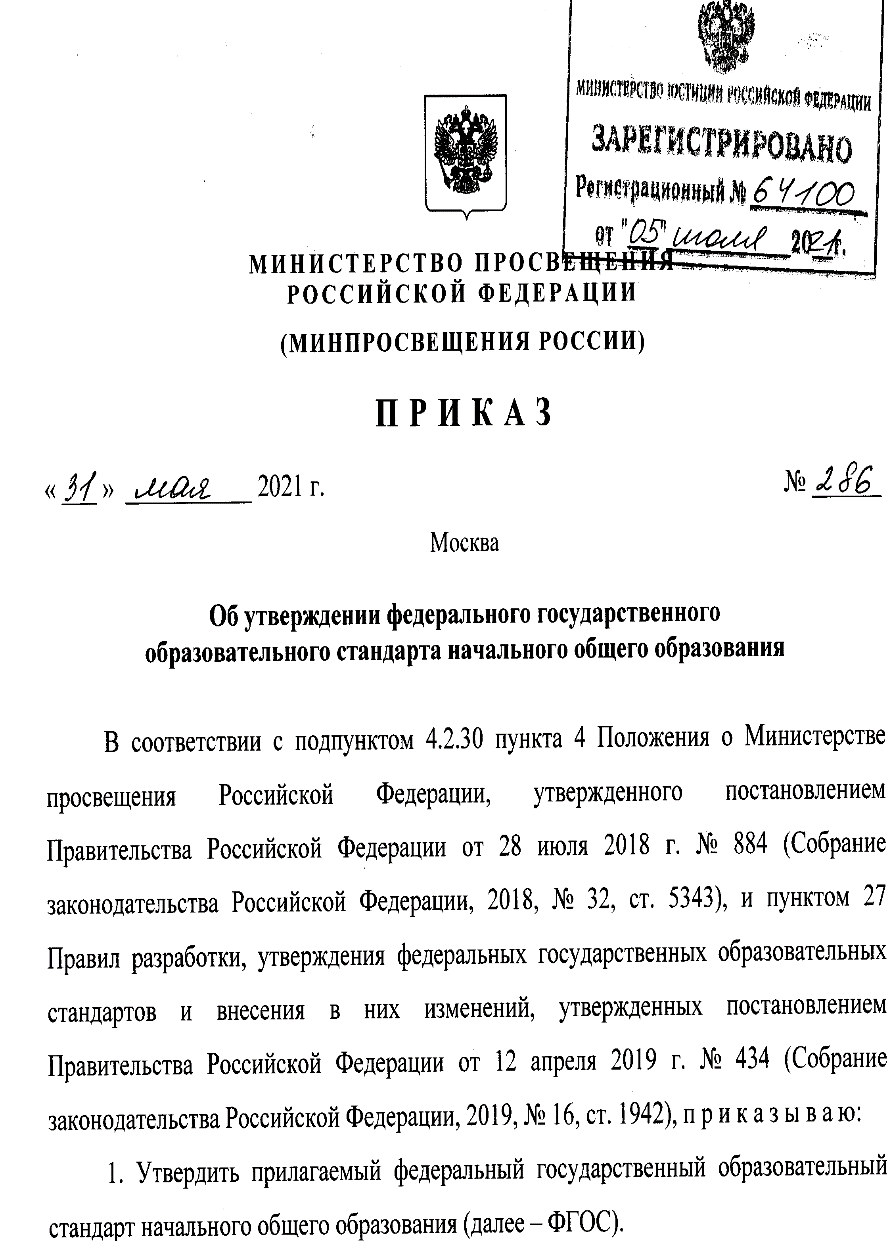 2
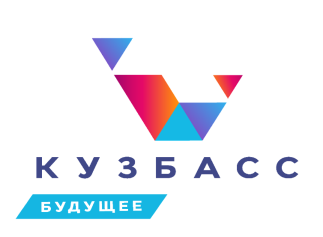 ПОСЛЕДОВАТЕЛЬНОСТЬ ДЕЙСТВИЙ ПО ВВЕДЕНИЮ ФГОС
Обязательное введение ФГОС

Рекомендуемое введение ФГОС 
! с согласия родителей (законных представителей)

Введение ФГОС по мере готовности
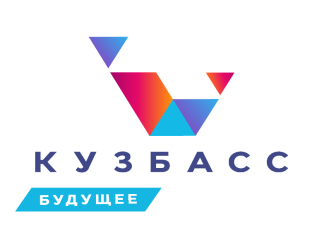 ЧЕК-ЛИСТ ГОТОВНОСТИ ОБРАЗОВАТЕЛЬНОЙ ОРГАНИЗАЦИИ К ВВЕДЕНИЮ ОБНОВЛЕННЫХ ФГОС НОО И ФГОС ООО (письмо МО Кузбасса от 13.01.2022 № 211/06)
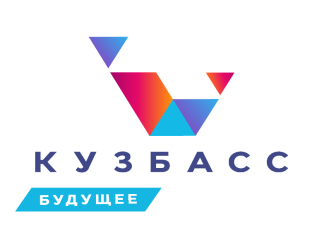 ПОЛУЧЕНИЕ ИНФОРМАЦИИ НА САЙТЕ HTTPS://EDSOO.RU/«ЕДИНОЕ СОДЕРЖАНИЕ ОБЩЕГО ОБРАЗОВАНИЯ»
25 марта – утверждение ПООП на координационном совете, после 1 апреля  - использование в работе для разработки ПООП ОО, до 25 апреля – региональные методические рекомендации по составлению учебных планов на 2022-2023 учебный год
готовое:титульный листпояснительная запискаобщая характеристика предметацелиместо в учебном планесодержаниепланируемые образовательные результаты: личностные, метапредметные, предметныеработа учителя:тематическое планирование по конструктору - с возможной корректировкой часов на изучение, -  с выбором учебников и учебных пособий - с использованием тематического классификатора !!! составленная на основании конструктора рабочая программа будет отражаться в федеральном реестре – это станет подтверждением перехода каждой ОО на обновленные ФГОСы
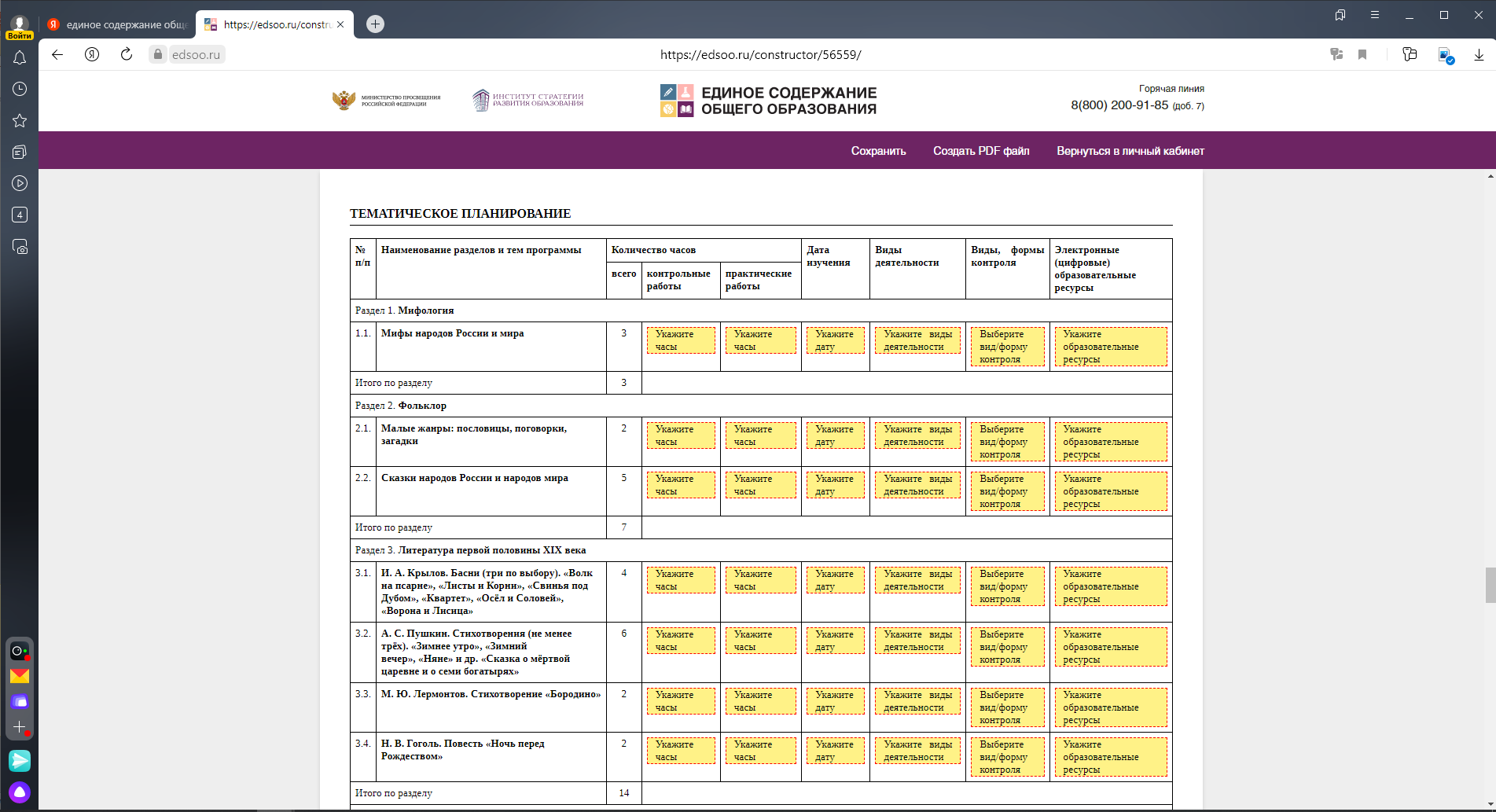 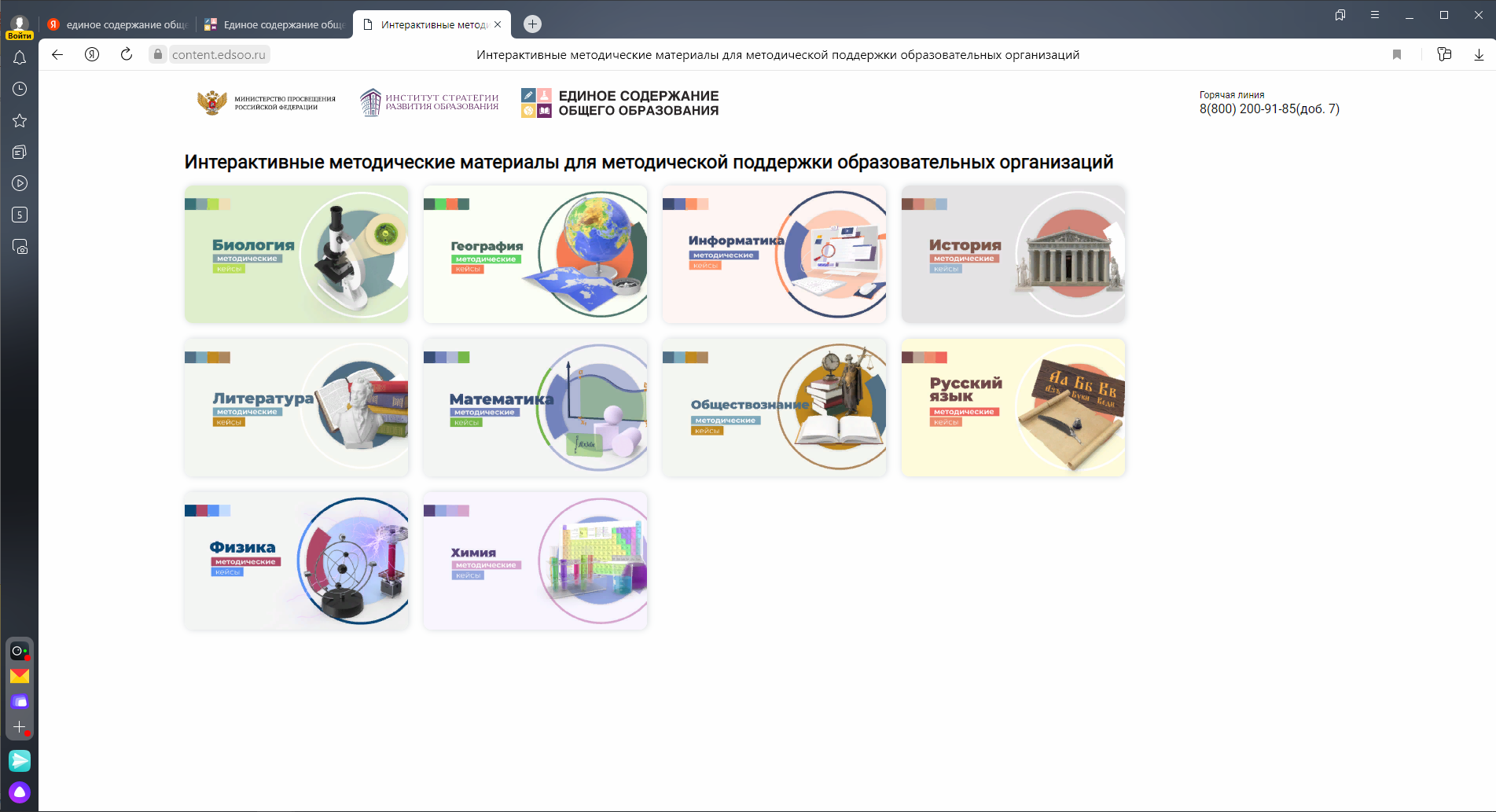 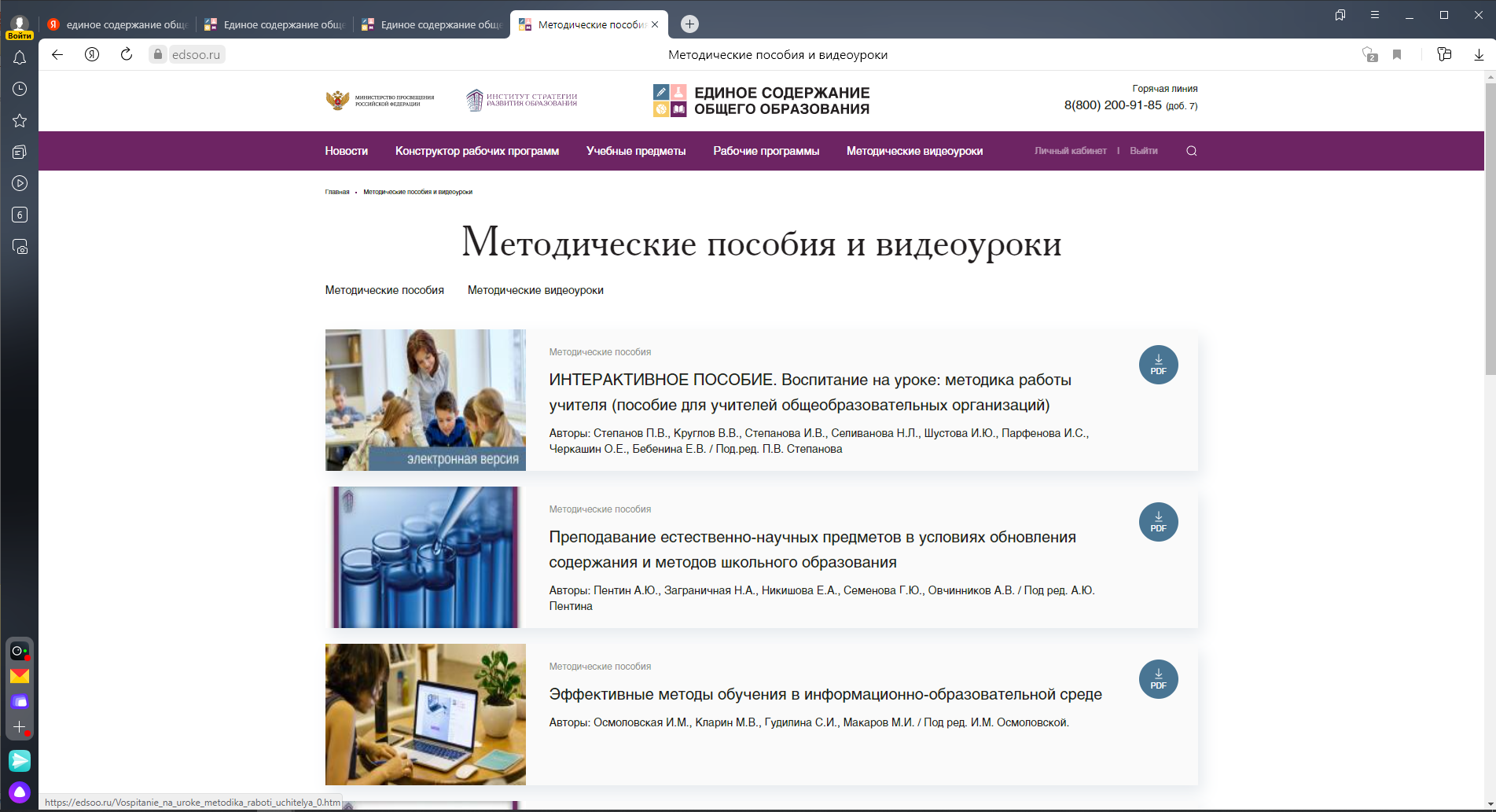 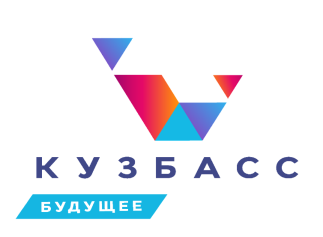 ПОВЫШЕНИЕ КВАЛИФИКАЦИИ ПЕДАГОГИЧЕСКИХ РАБОТНИКОВ
! Обязательно до 31.08.2022 –учителя, которые 
с 1 сентября 2022г. начнут реализацию образовательных программ в соответствии 
с обновленными ФГОС
тьюторское сопровождение
повышение квалификации 
очно-заочная форма
продолжительность: 36 часов
сроки обучения по графику: 14.02.22- 20.08.22 
- учителя начальных классов –100%
- учителя- предметники 
     1- 5 классов – 100%

график для 2-4 классов – дополнительно !!!
семинары, консультации
участие в федеральной апробации рабочих программ по учебным предметам
82 ОО   567 участников:
56 завершили к 11.01.22;  
174 - на  01.02.22 – сертификаты готовы; 
393 - 25.02 и 30.03 – контрольные точки!!!
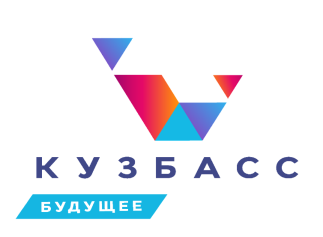 ДПП ПК « Реализация требований обновленных ФГОС НОО, ФГОС ООО в работе учителя» (36 часов)
Методическое обеспечение
На платформе ДО КРИПКиПРО
пакет обучающих и методических материалов Академии Минпросвещения России:
Нормативные документы по ФГОС НОО, ФГОС ООО
Презентации от ИСРО РАО, видеоматериалы
Рекомендации по формам организации практических занятий 
Задания для организации учебной деятельности на практических занятиях
Диагностические материалы и критерии оценивания 
В очном формате – 8 ч ( по согласованию: КРИПКиПРО , муниципалитет)
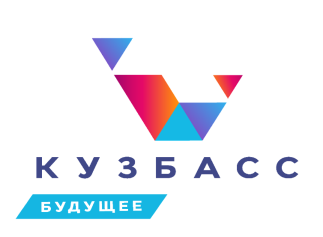 СОЗДАНИЕ УСЛОВИЙ ДЛЯ ФОРМИРОВАНИЯ ФУНКЦИОНАЛЬНОЙ ГРАМОТНОСТИ
определения ФГ : ФГОС НОО п.34.2
                               ФГОС ООО п.35.2
Педагогические работники
повышение профессиональных компетенций

включение в рабочие программы материалов                        с целью формирования и оценки уровня ФГ
Учащиеся
мотивационные мероприятия

формирование ФГ в урочной, внеурочной деятельности,                     в системе дополнительного образования
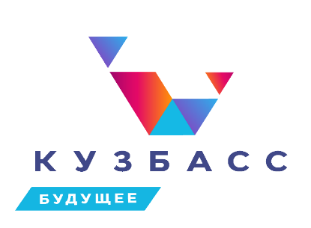 Работа в электронном банке трениро-вочных заданий по оценке ФГ на РЭШ
https://fg.resh.edu.ru/
Направление функциональной
грамотности

Финансовая грамотность (6 -9 класс)
Глобальные компетенции (6 - 9 класс)
Математическая грамотность (6 - 9 класс)
Читательская грамотность (6 - 9 класс)
Креативное мышление (5 – 9 классы)
Естественнонаучная грамотность (5 – 9 классы)
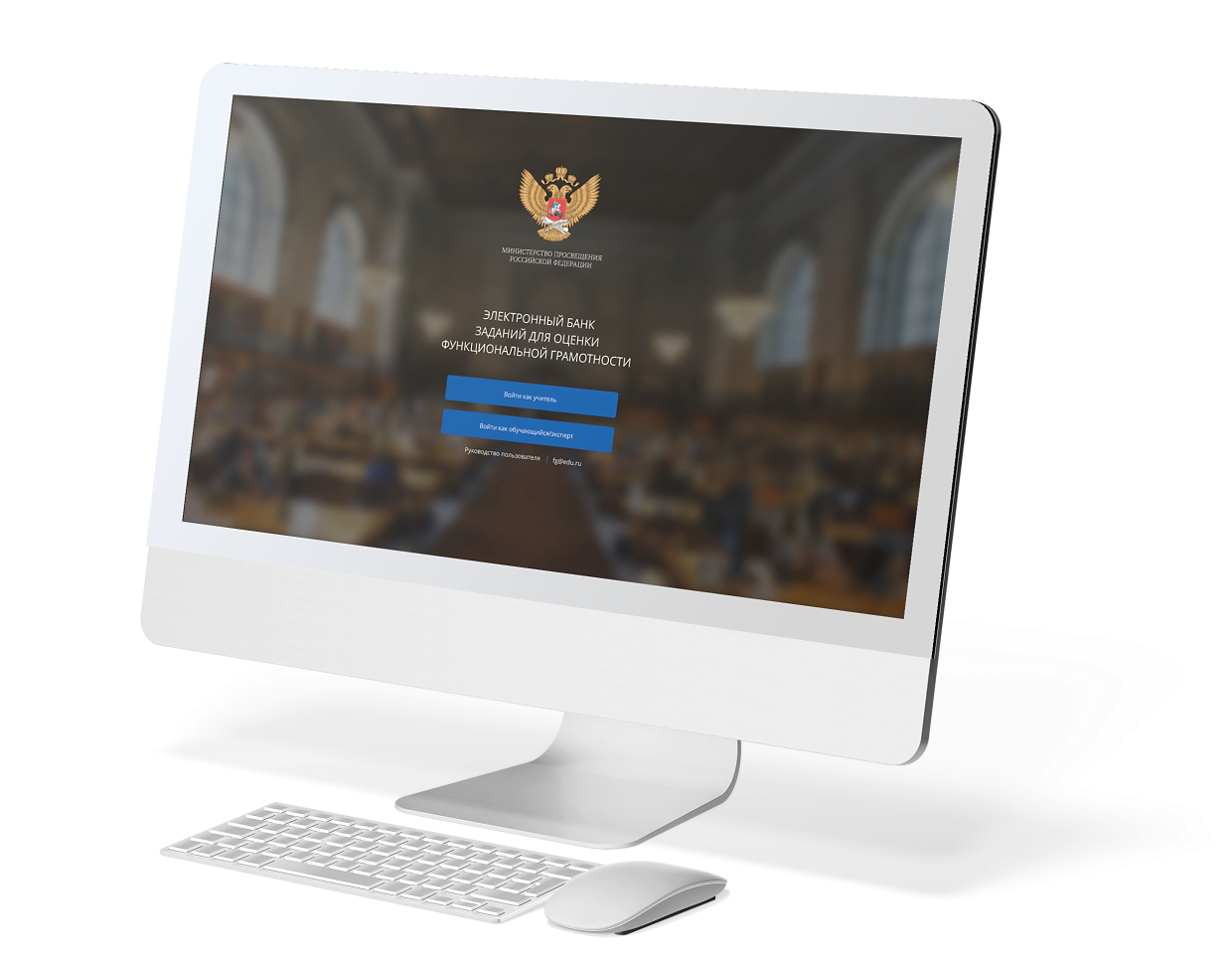 Работы выполняются на компьютерах 
с выходом в сеть Интернет
13
Методическое обеспечение Федерального института педагогических измерений (ФИПИ)
https://fipi.ru/
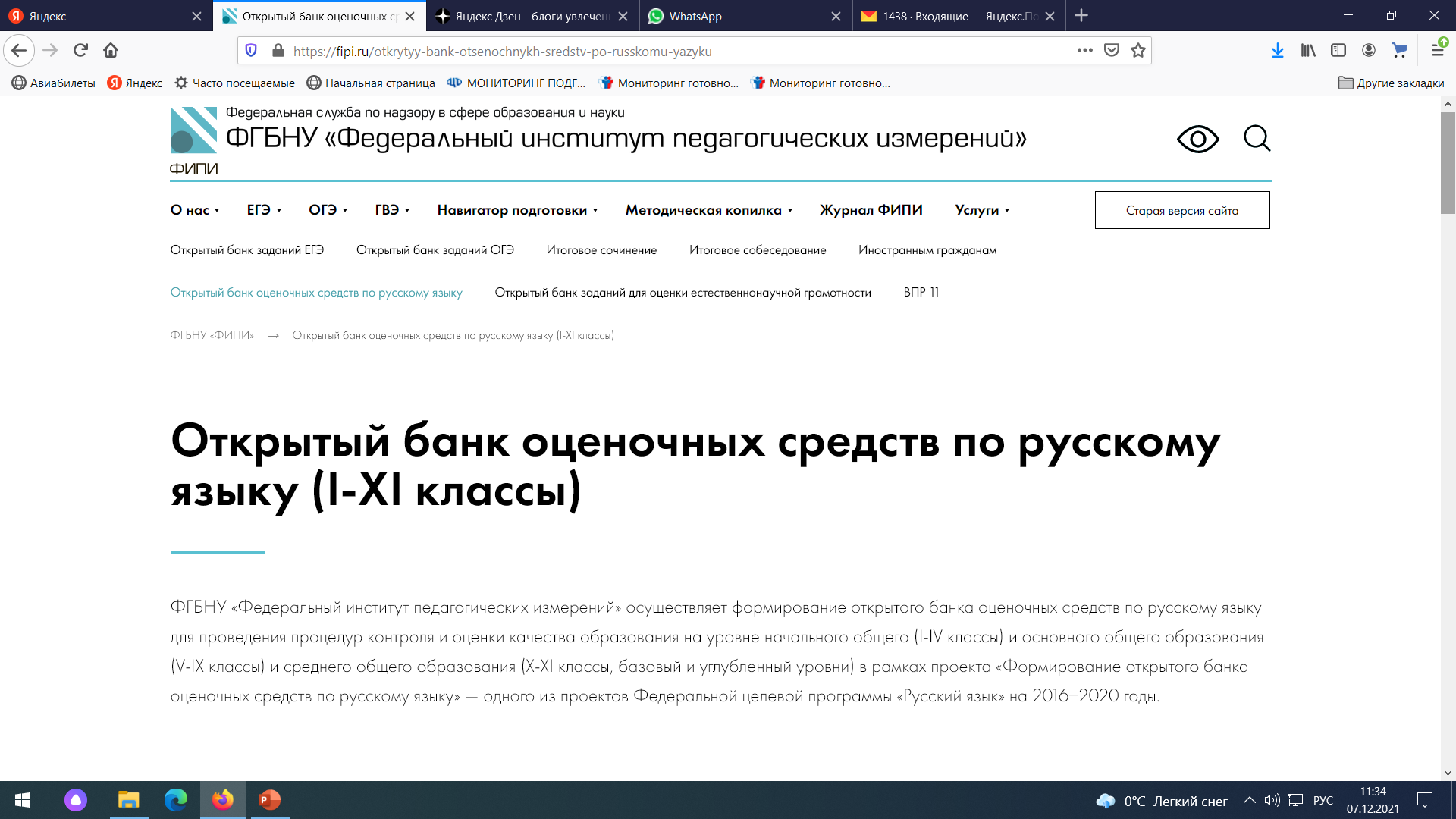 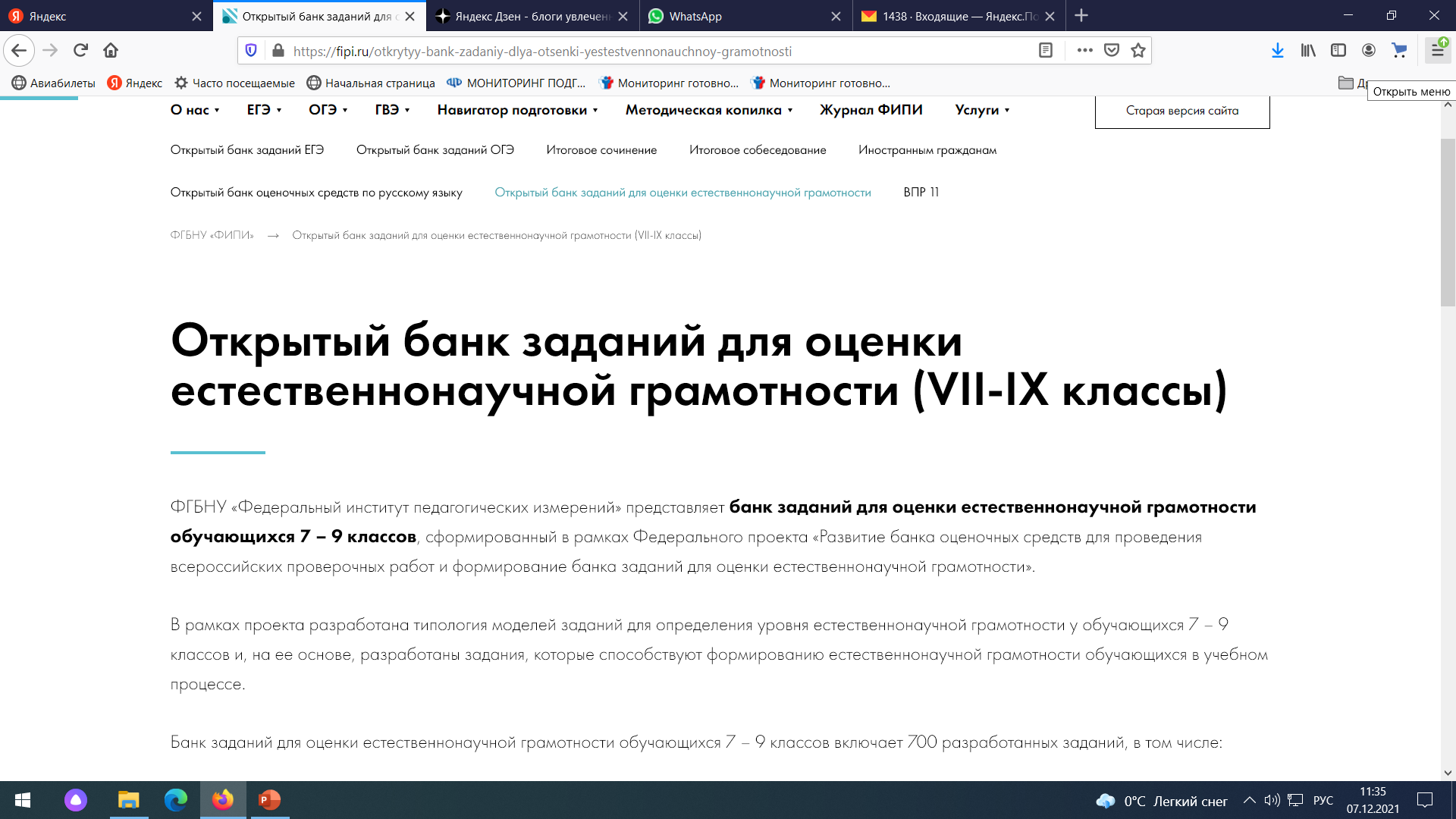 Открытый банк оценочных средств по русскому языку для проведения процедур контроля и оценки качества образования на уровне начального общего (1-4 классы) и основного общего образования (5-9 классы) и среднего общего образования (10-11 классы, базовый и углубленный уровни)
Открытый банк заданий для оценки естественнонаучной грамотности обучающихся 7–9 классов
14
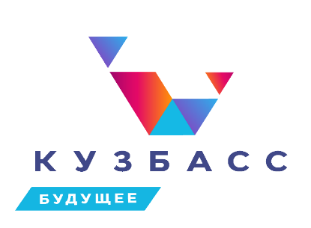 Методическое обеспечение Института стратегии развития образования РАО
https://instrao.ru/
Мониторинг формирования 
функциональной грамотности учащихся
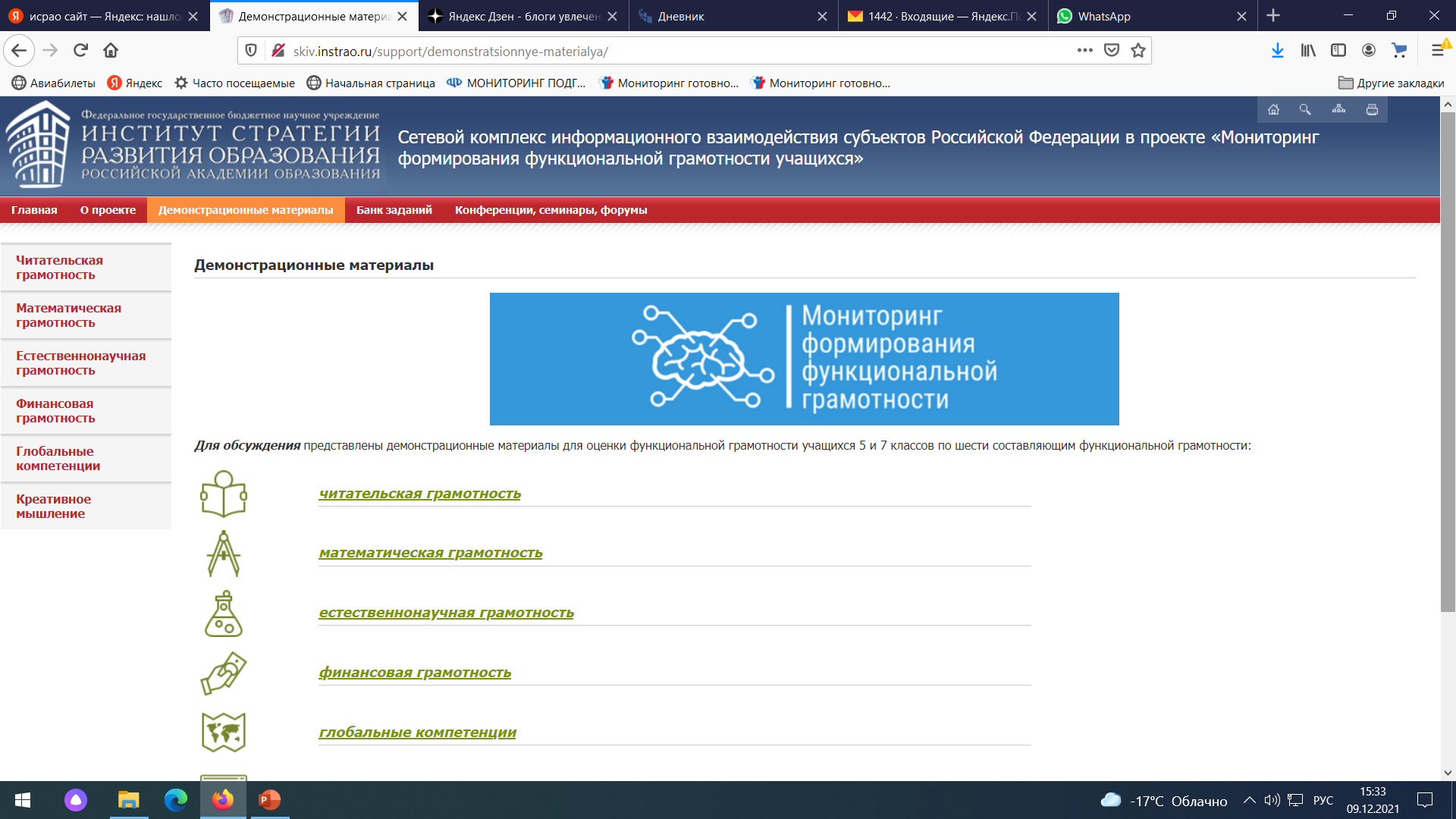 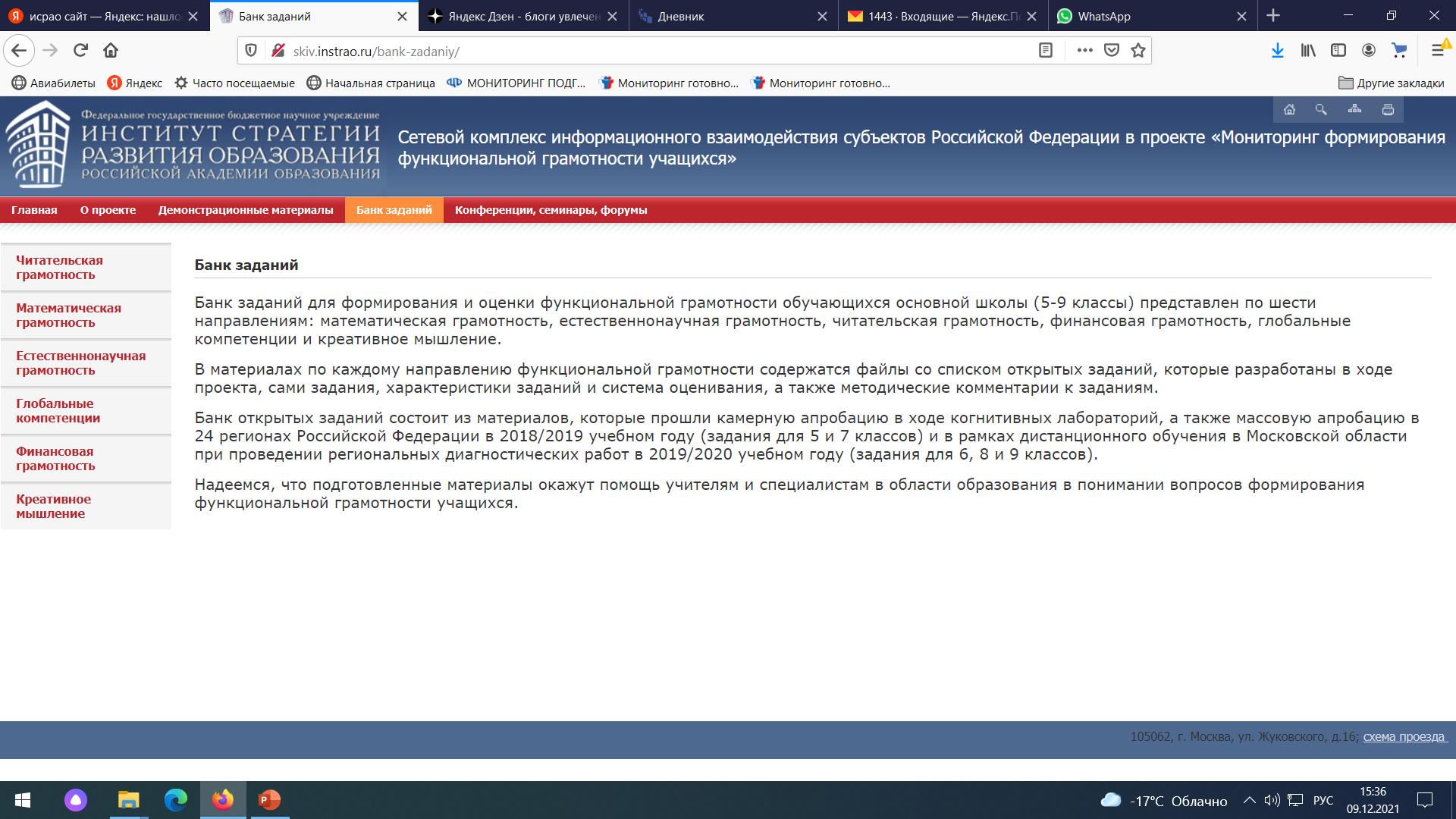 15
Формирование функциональной грамотности обучающихсяБанк заданий
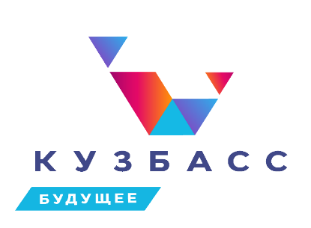 Марафон функциональной грамотности
Основные темы просветительских мероприятий онлайн-марафона – ключевые навыки XXI века, вопросы их формирования и развития. 
Организаторами Марафона выступают Министерство просвещения РФ и Академия Минпросвещения России.
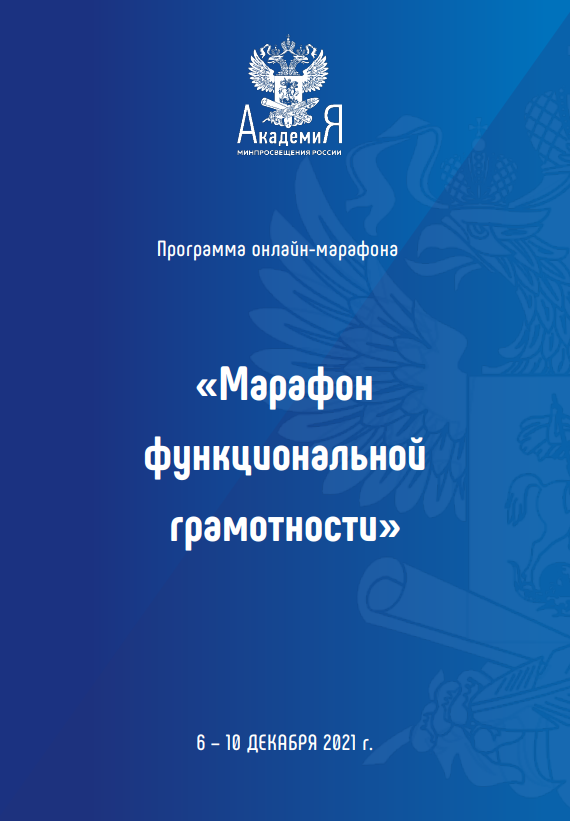 Ссылка на Марафон:
https://apkpro.ru/deyatelnostakademii/marafonfunktsionalnoygramotnosti/
17
ф
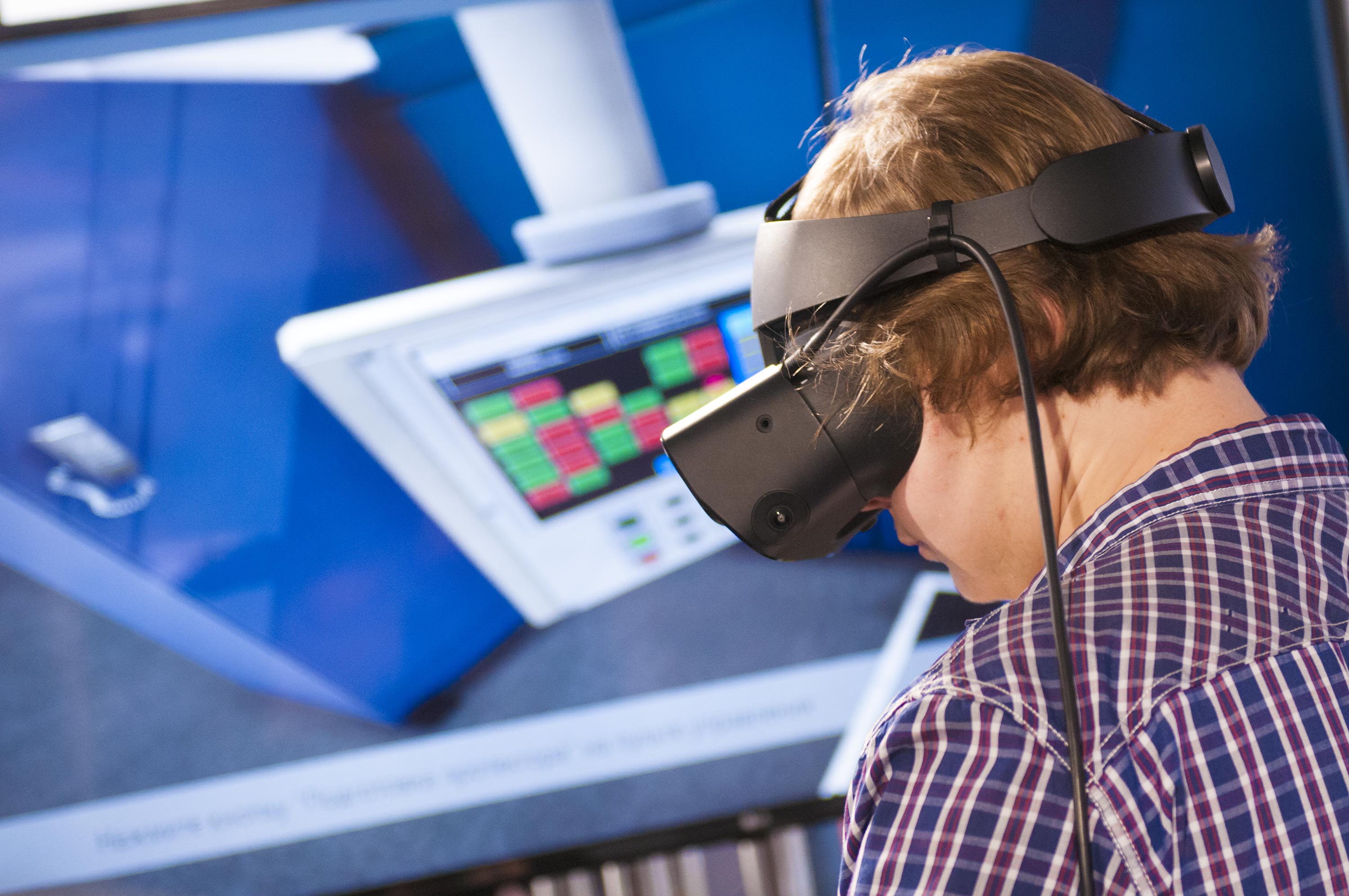 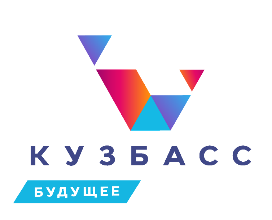 Формирование функциональной грамотности обучающихся
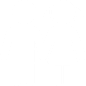 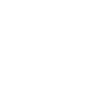 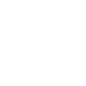 Методисты
Методисты
Методисты
Читательская грамотность
Лебедева Е.П., Ащеулова И.В.

Математическая грамотность
Трушкина Т.П.
Финансовая грамотность
Петякшева М.Г.

Естественнонаучная грамотность 
Урванцева Л.Д.
Глобальные компетенции
Сущенко М.А.- лаборатория по ФГ КРИПКиПРО

Креативное 
мышление
Смирнов А.И.
https://rso.kuz-edu.ru/index.php/o-regionalnom-plane-meropriyatij